Basic Hardware Simulation & Verification
Li-Yang Huang
1
References:
Slides from VLSI Crash Course 2018, Yu Sheng Lin and Ricky Cheng
2
Introduction to NC-Verilog
The Cadence® NC-Verilog® simulator is a Verilog digital logic simulator. 
We can use NC-Verilog to
Compiles the Verilog source files.
Elaborates the design and generates a simulation snapshot.
Simulates the snapshot.
3
Running Verilog (1/2)
Run the Verilog simulation:

Another choice of running Verilog simulation:
ncverilog testbench.v exp2.rsa.v +access+r
ncverilog -f exp2_rsa.f +access+r
In exp2_rsa.f:
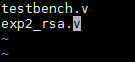 4
Running Verilog (2/2)
"+access+r" is added to enable waveform file dumping.



*.fsdb has smaller file size than *.vcd.

Gate-level simulation
In testbench.v, line 69~72

or
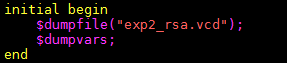 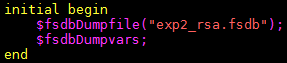 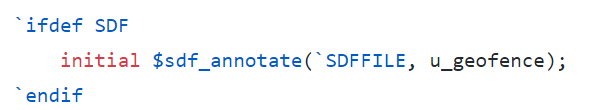 5
Introduction to nLint
nLint is a comprehensive HDL design rule checker fully integrated with the Debussy debugging system (Developed by SpringSoft). 
We can use nLint to check the coding style of our design and if it is synthesizable.
6
Start nLint
Type the following command: 

The token "&" enable you to use the terminal while nLint is running in the background.
nLint -gui &
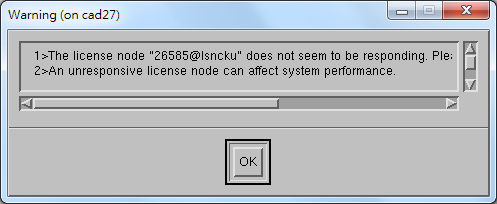 Just ignore this warning.
7
Specify the Design File
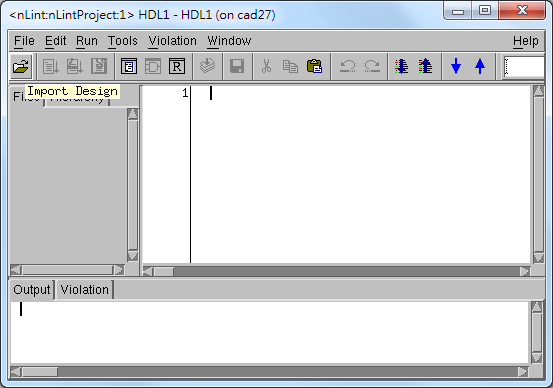 1
8
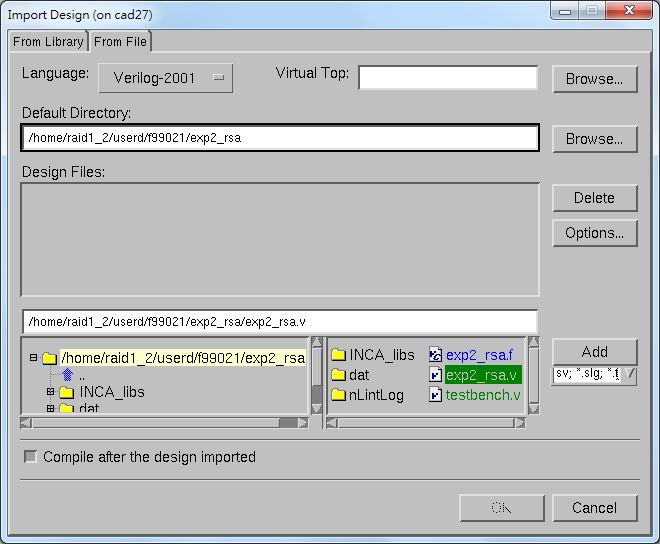 1
2
4
3
5
9
Start Checking
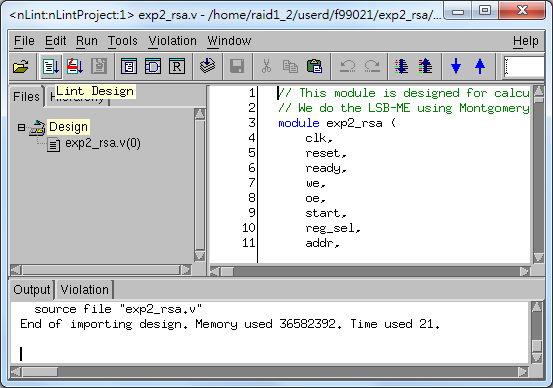 1
10
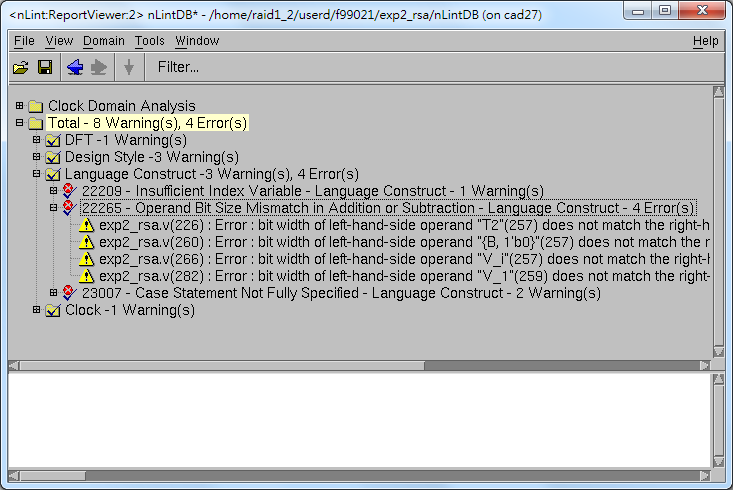 Not all the warnings or errors are valuable.
11
Introduction to nWave
nWave is one of the best waveform (*.vcd or *.fsdb) viewer. 
We can debug easily by checking the waveform file dumped during simulation.
12
Start nWave
Type the following command: 

Also, the token "&" enable you to use the terminal while Verdi is running in the background.
nWave &
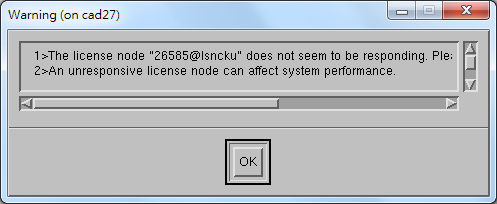 Just ignore this warning.
13
Open the FSDB File
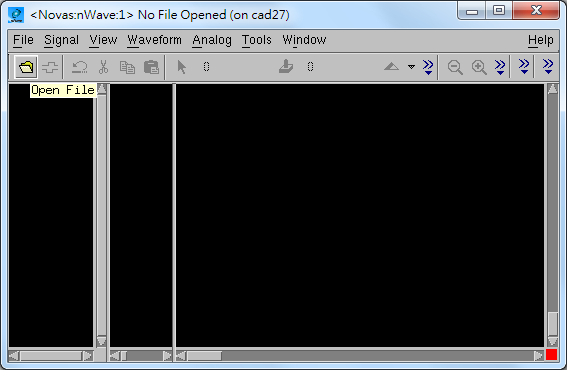 1
14
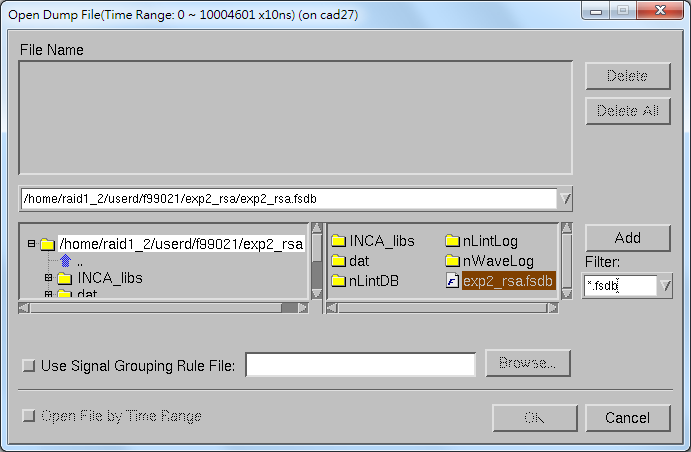 2
1
3
15
Choose Signals
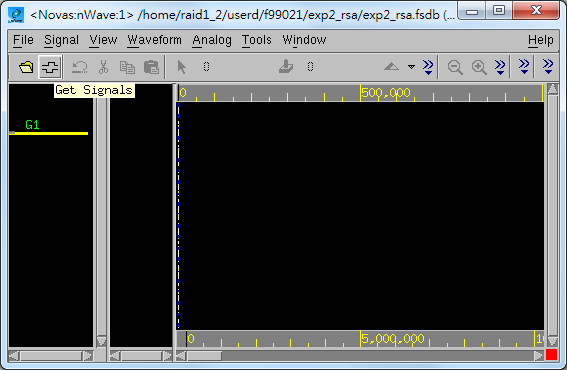 1
16
Browse the Whole Waveform
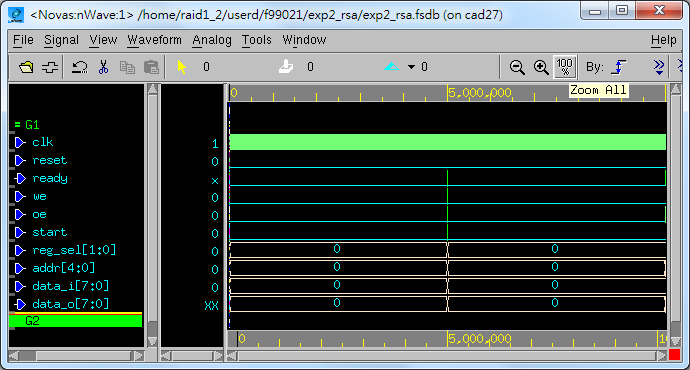 1
17
Browse the Specified Interval
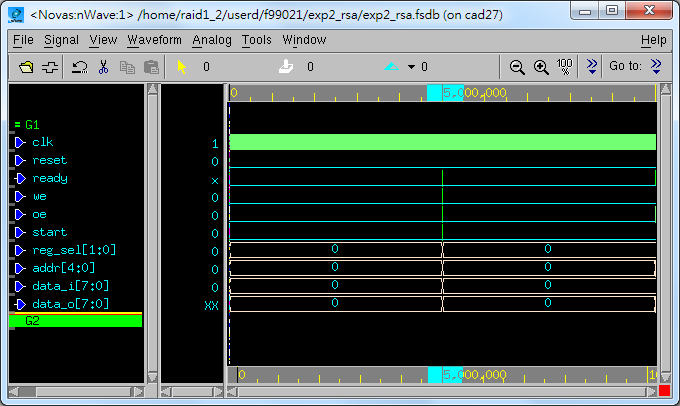 press & drag
18
Change Sign Representation
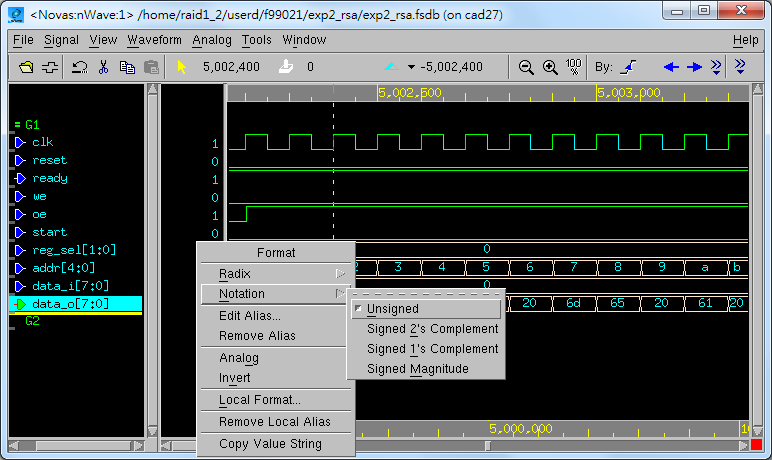 2
3
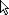 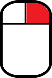 1
19
Change Radix Representation
2
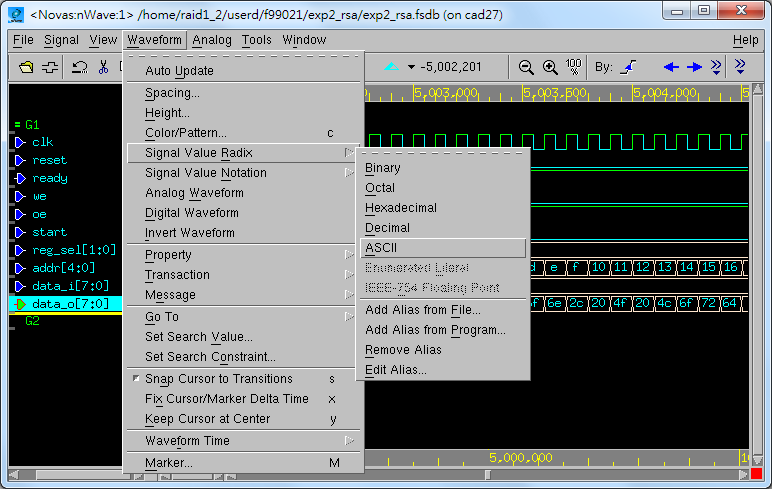 3
4
1
20
Introduction to Verdi
The Verdi Automated Debug System is an advanced open platform for debugging digital designs with powerful technology that helps you:
Comprehend complex and unfamiliar design behavior.
Automate difficult and tedious debug processes.
Unify diverse and complicated design environments.
21
Basic Function (1/2)
nTrace
A source code viewer and analyzer that operates on the knowledge database (KDB) to display the design hierarchy and source code (Verilog, VHDL, SysmVerilog, SystemC, PSL, OVA, mixed) for selected design blocks.
The main window of Verdi.
22
Basic Function (2/2)
nWave
A state-of-the-art graphical waveform viewer and analyzer that is fully integrated with Verdi's source code, schematic, and flow views.
nSchema
A schematic viewer and analyzer that generates interactive debug-specific logic diagrams showing the structure of selected portions of a design.
These two tools can be opened through nTrace.
23
Start Verdi
Type the following command: 

Also, the token "&" enable you to use the terminal while Verdi is running in the background.
verdi &
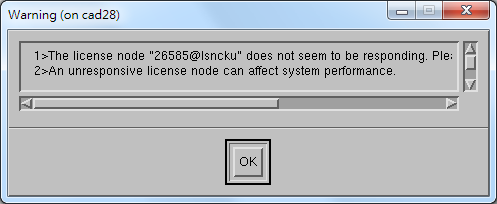 Just ignore this warning.
24
nTrace
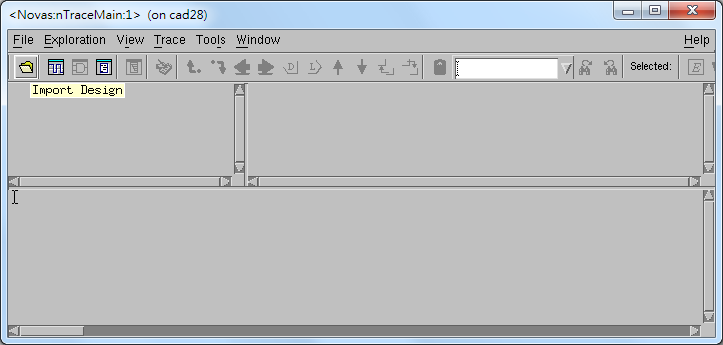 1
25
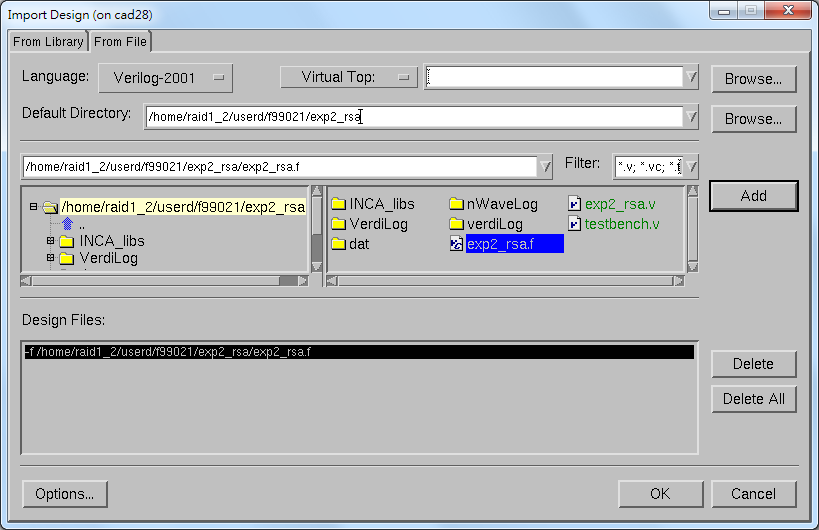 1
2
4
3
5
26
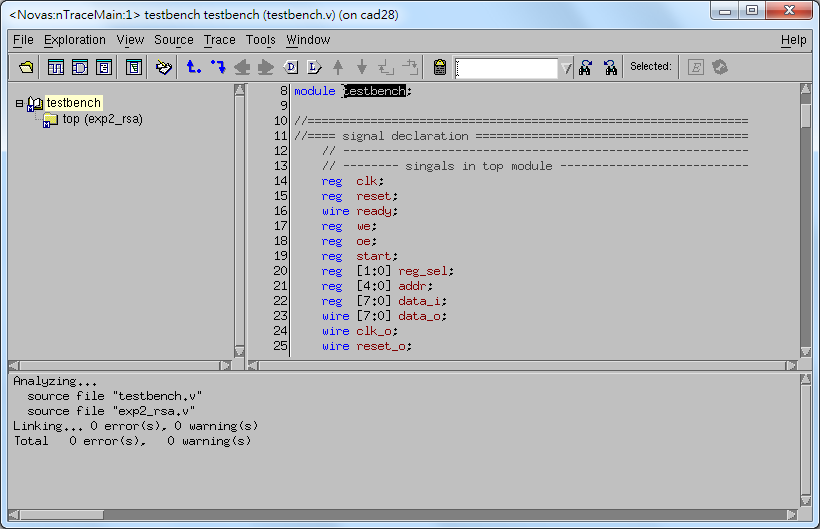 1 (double-click)
Netlist Code
Window
Hierarchical
Browser
Message
Window
27
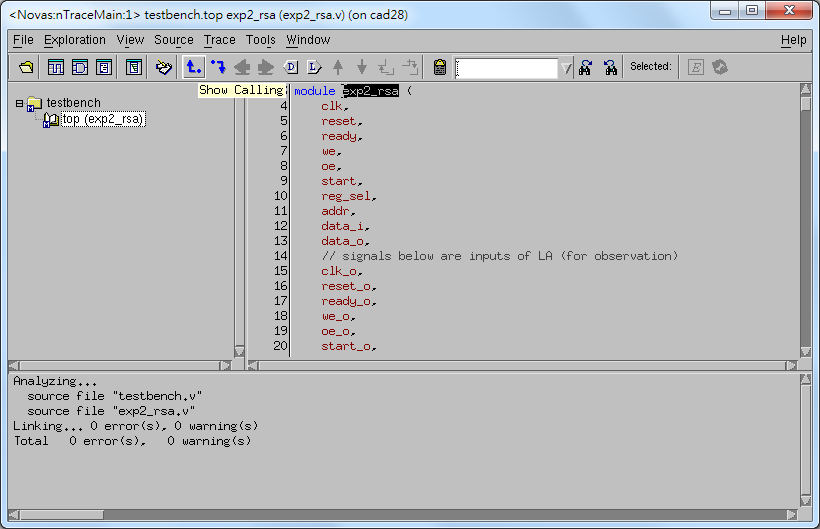 1
1
double-click
28
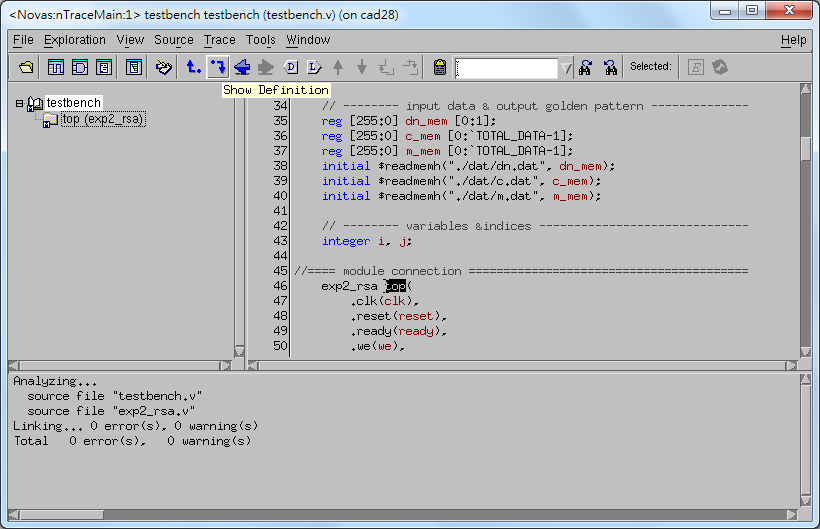 1
1
double-click
29
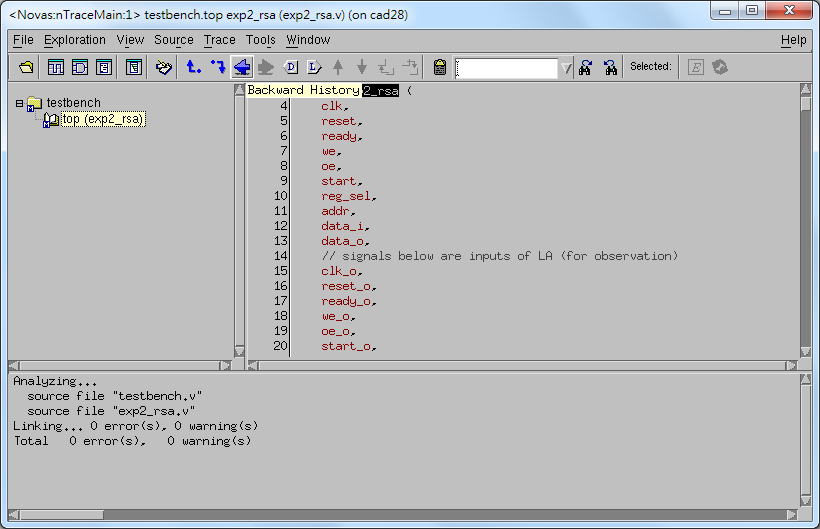 1
30
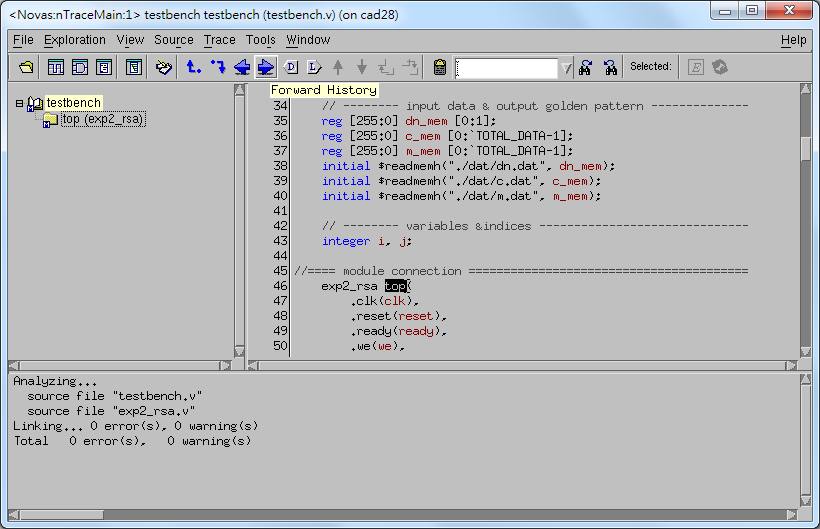 1
31
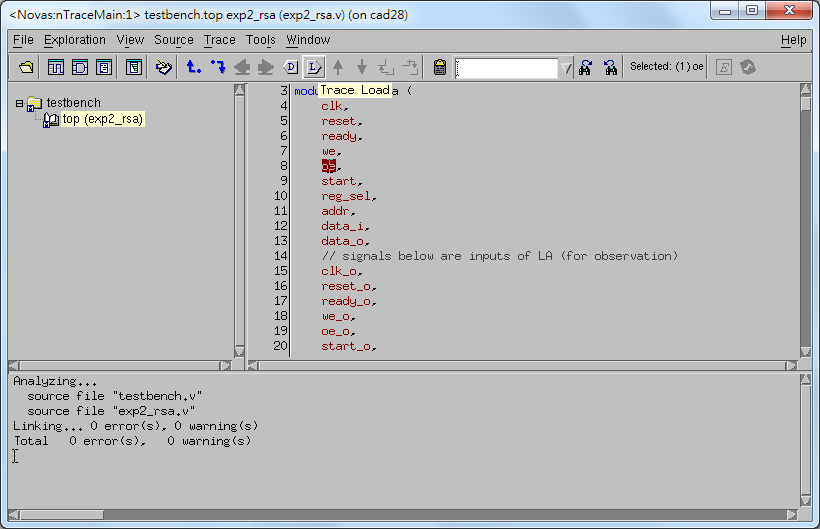 2
1
32
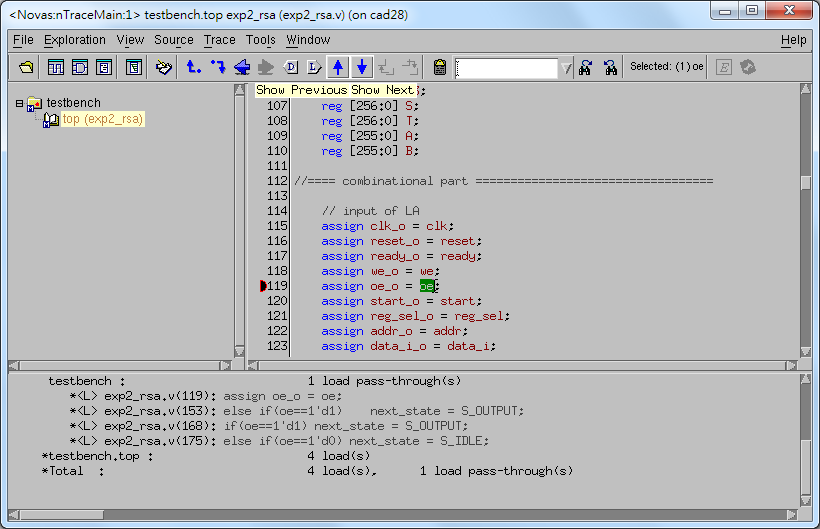 33
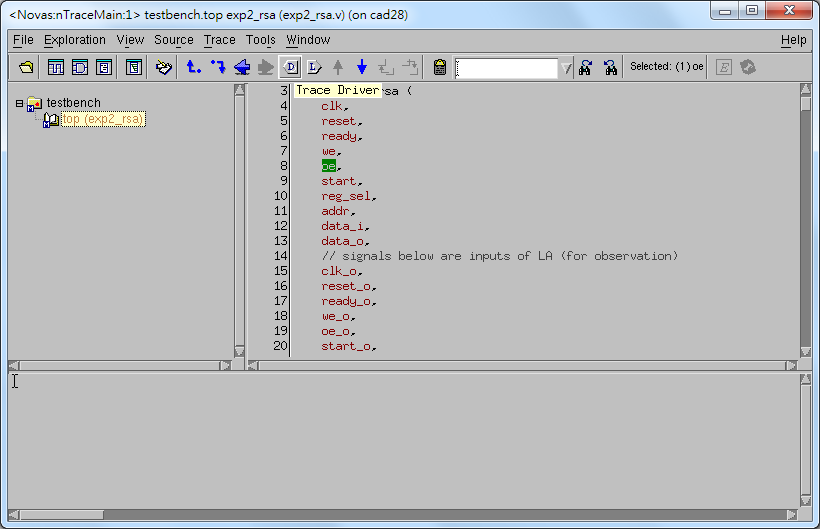 2
1
34
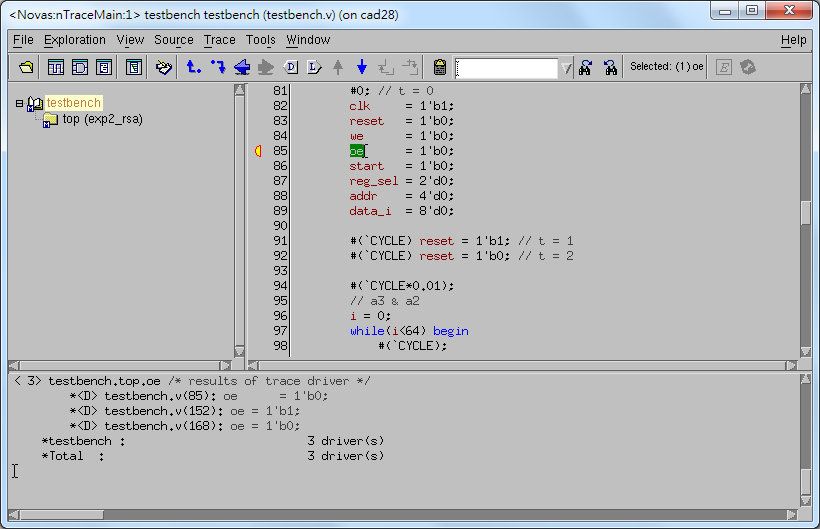 35
nSchema
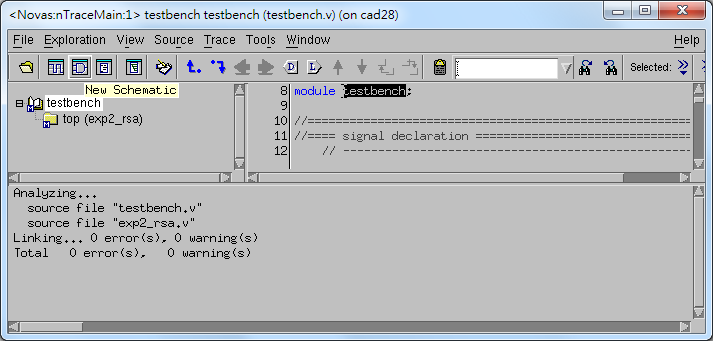 1
36
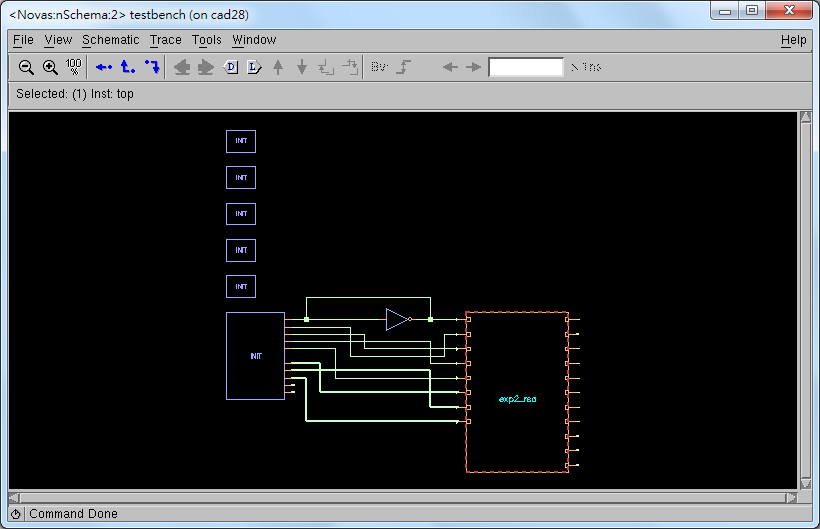 Push View In
1 (double-click)
37
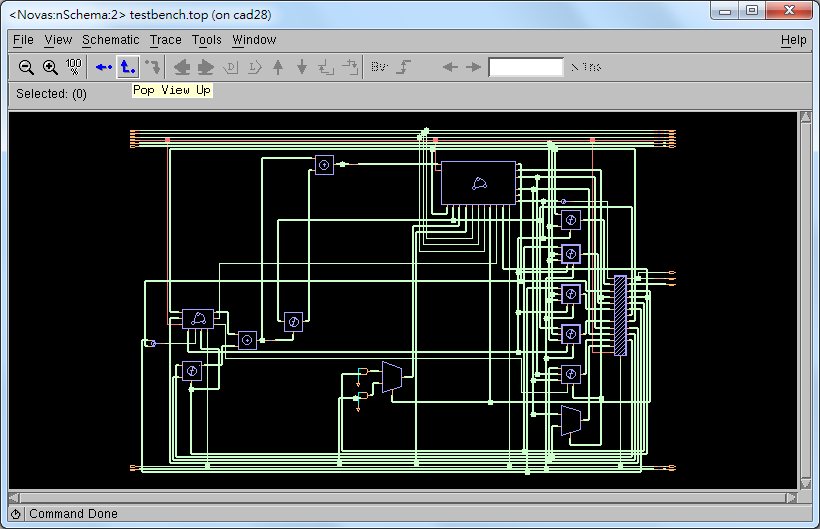 1
38
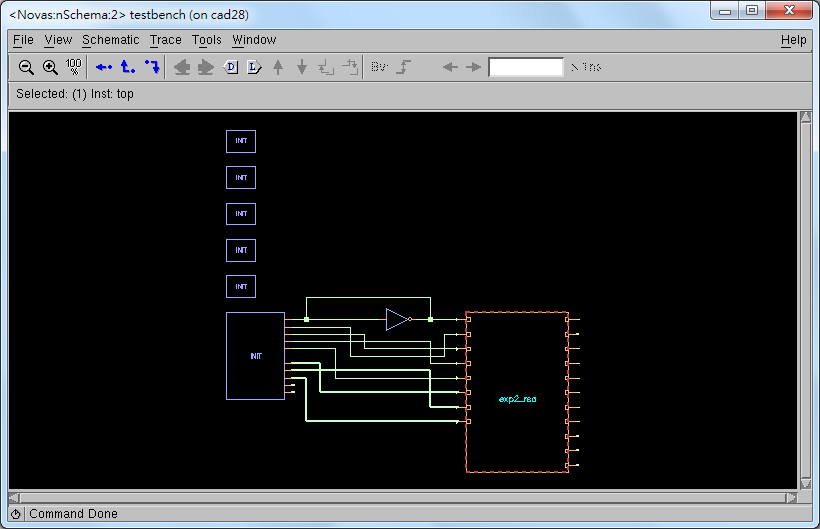 39
nWave
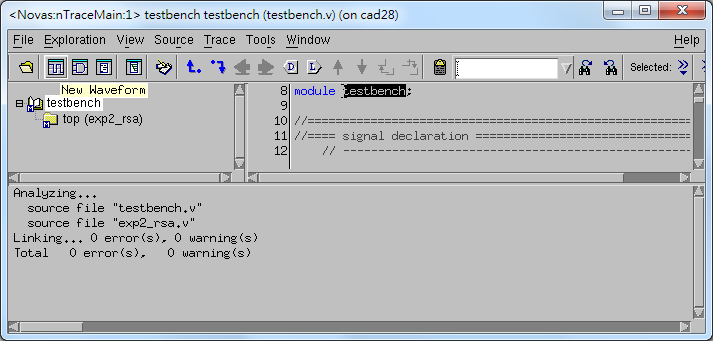 1
40
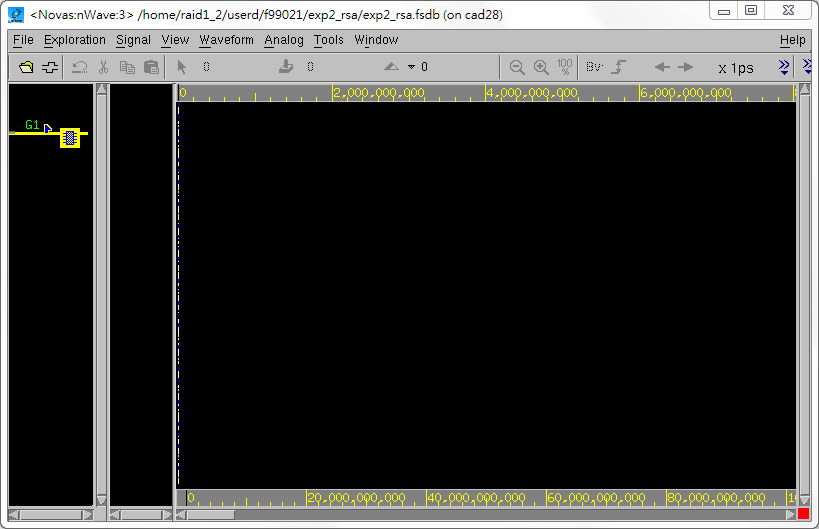 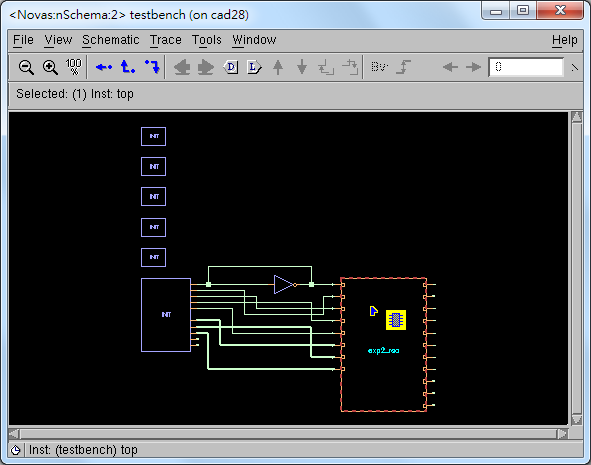 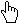 1
Press middle mouse button,
drag and then drop.
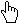 41
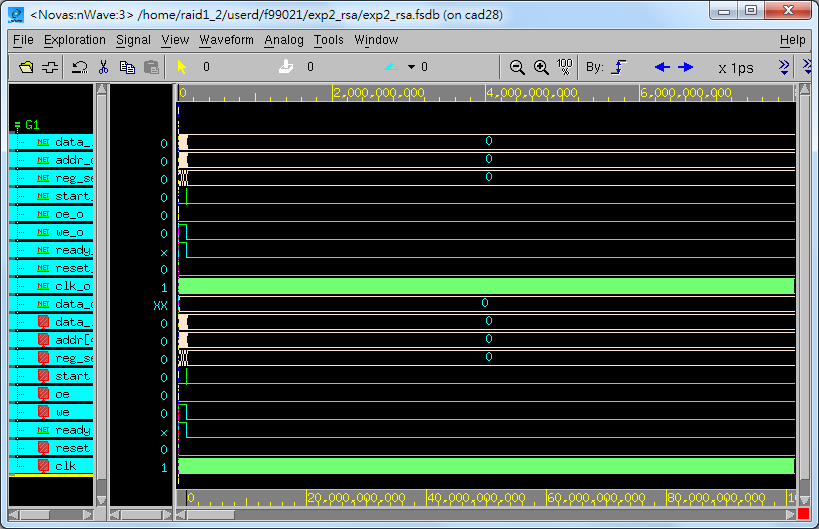 42
What Forms Verification?
I borrow the concept of UVM (Universal Verfication Methodology).
(We usually call this overall platform as testbench.)
https://verificationacademy.com
Your RTL
Generate Golden Data
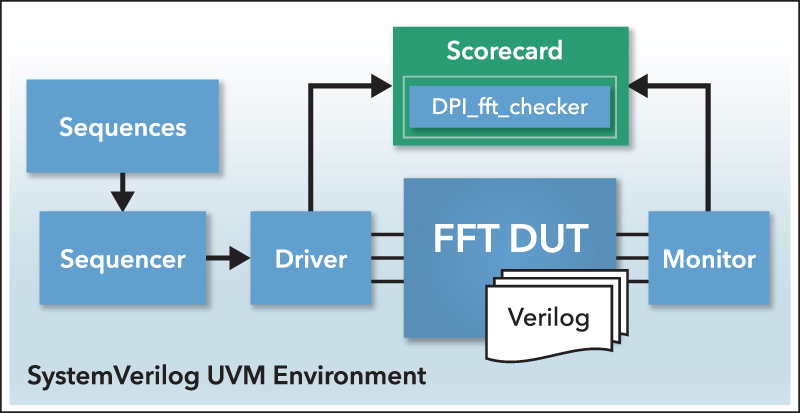 Monitor output ports and collect data
Drive data to input ports
43
What Forms Verification?
Universal Verfication Methodology.
What does universal means?
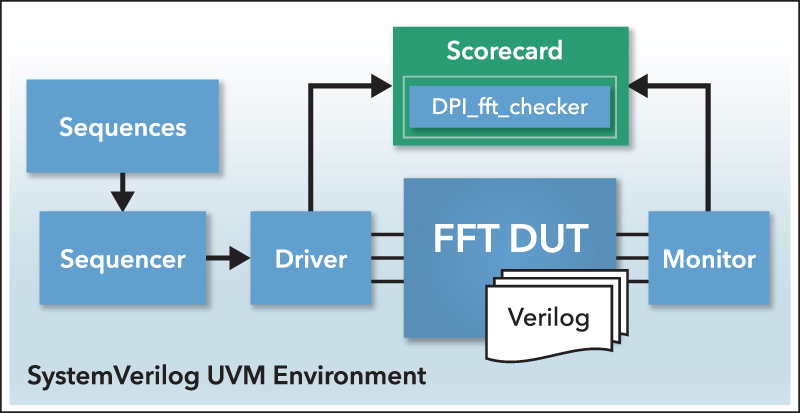 Universal protocol largely enable code reuse!
44
Some Effective Protocols
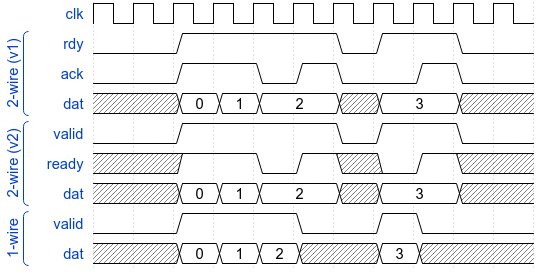 45
Importance of Protocol in Hardware Design
Design as dataflow, implement as protocol.
Benefits:
Reuse verfication.
Play-and-Plug.
Uniform code.
Widely used and easy to understand.
Protocol must be simple:
Handshake (2-wire)
Streaming (1-wire)
46
The Basic Protocols in Industry
Handshake and streaming are the foundation of complex ones!
Don't worry, we will explain later.
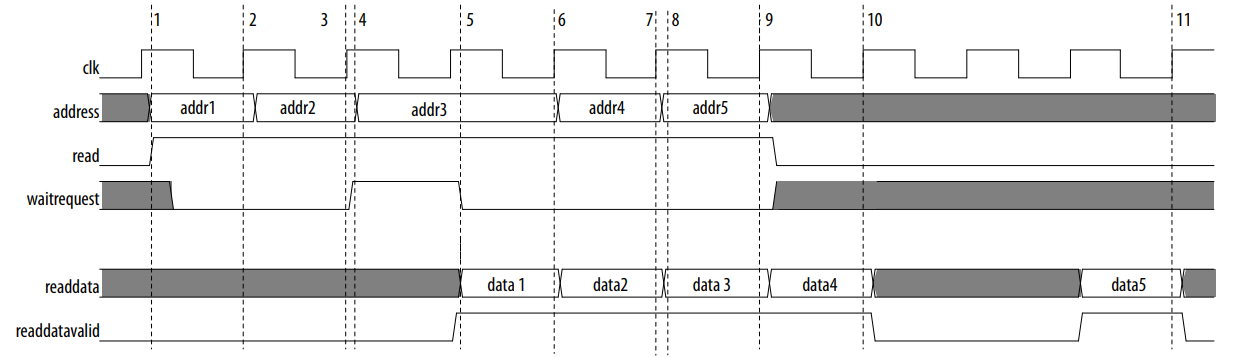 Streaming
Intel Avalon Protocol
https://www.altera.com/content/dam/altera-www/global/en_US/pdfs/literature/manual/mnl_avalon_spec.pdf
Handshake
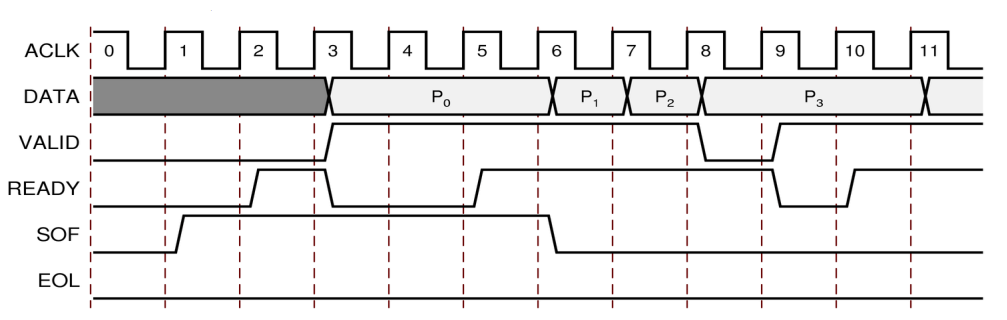 ARM AXI Protocol
https://www.xilinx.com/support/documentation/ip_documentation/axi_ref_guide/v13_4/ug761_axi_reference_guide.pdf
Handshake
47
The Simplest Streaming Protocol
A valid bit indicate whether data bus hold a valid data.
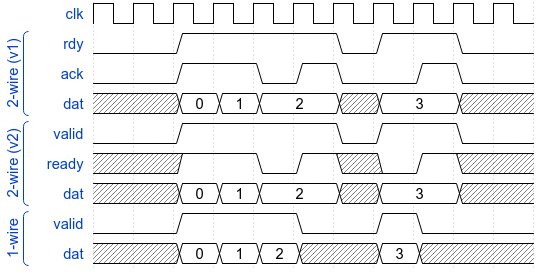 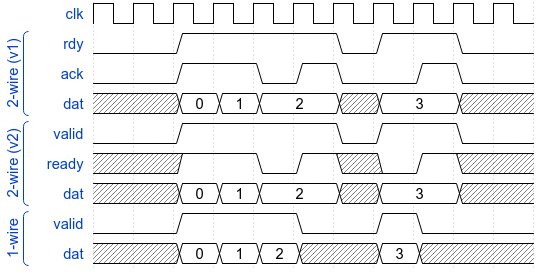 48
Easy to Cascade Modules
You can easily add new stage to add new functionalities.
Input
Module A
Module B
Output
Input
Module A
Module C
Module B
Output
49
The Improved Handshake Protocol
A valid bit indicate whether data bus hold a valid data.
But a ready bit indicate whether the receiver can got it.
How to split/merging two signals?
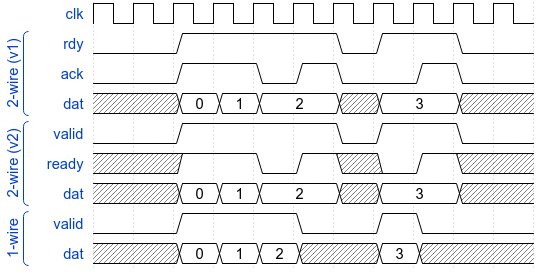 ack is 0, wait 1 more cycle
Done in 1 cycle
50
2 Versions of Handshake Protocol
The valid/ready is not a formal name, and this is the ARM's name.
There are 2 small variations.
The only difference: can ready be 1 if valid is 0?
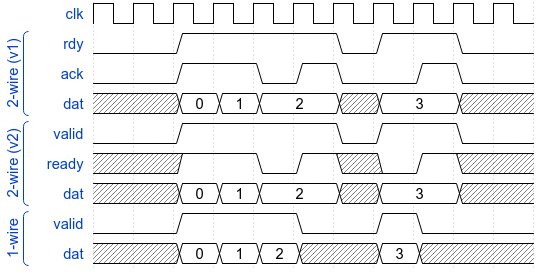 51
2 Versions of Handshake Protocol
V2 can be converted V1 by simply a AND gate.
V1 is a valid V2.
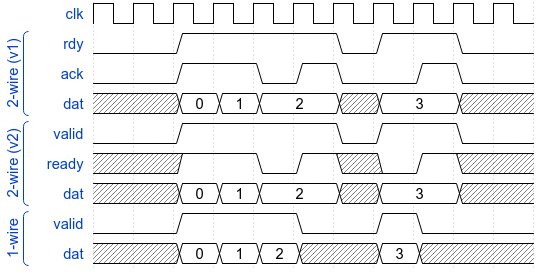 AND
52
2 Versions of Handshake Protocol
In V1, the AND gate adds an extra combinational path.
In V1, you cannot know whether the next stage is OK to get data.
(For these reasons, I prefer V2)
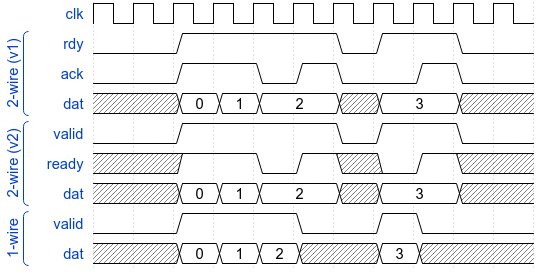 AND
53
Brief Summarize
Streaming (1-wire) protocol.
Very simple to use.
But large, be sure you can always receive the data.
Handshake (2-wire) protocol.
Can stop the data input.
Very very commonly used!!
Both make easy-to-understand hardware pipeline.
Both are widely used in industries.
54
The Non-RTL Parts
The non-RTL parts can be implemented without Verilog!
This is usuallyed called co-simulation (co-sim).
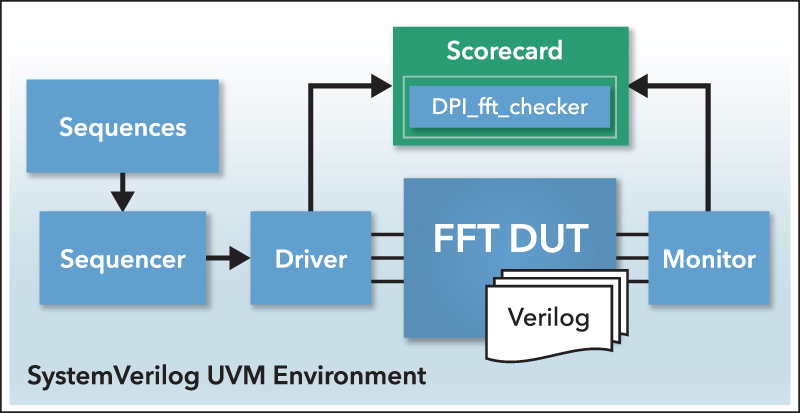 55
Brief Conclusions - A Testbench Must
Instantiate (make a copy of) your module.
Driver to send data.
Monitor to receive and collect them.
Driver and Monitor might follow specific protocols.
The collected data are compared by Scoreboard.
Golden (Mostly text file in Verilog, or programmatically when co-simed.)
Generated by your RTL module and collected by Monitor.
56
No Need for Verify RTL with Verilog
Verilog provide external C accesses through VPI.
https://en.wikipedia.org/wiki/Verilog_Procedural_Interface
Based on C, people develops Java, Python... versions.
AFAIK, there are quite a lot Python based frameworks.
myhdl: https://github.com/myhdl/myhdl
cocotb: https://github.com/potentialventures/cocotb
nicotb: https://github.com/johnjohnlin/nicotb
We focus on this today.
57
Why Should I Write in Testbench Python?
You have learnt that.
Why should you write testbench with Verilog if you can write in Python?
Complete libraries: Numpy and DNN frameworks...
2nd~3rd place popular programming language.
Easy to learn and to write.
Not very fast compared with C
Do you care about performance in RTL simulation?
Native asynchronize language support.
It's cooooool.
58
Bridging Python and Verilog (Events)
Add these lines in Python
rst_out_ev, ck_ev = CreateEvents(["rst_out", "ck_ev",])
Add this lines in Verilog
`Pos(rst_out, rst)`PosIf(ck_ev, clk, rst)
This means, whenever a clk posedge in Python, ck_ev is triggered
Mostly your submodules use 1 reset and clock and you just copy it.
That is,
Python yield ck_ev = Verilog @posedge clk
However, simply writing yield in Python doesn't make thing easier.
We will explain later.
59
Bridging Python and Verilog (Wires)
API to connect Verilog wires
my_data_bus = CreateBus((	("", "a_signal", (4,2)),	("dut", "sig"),	("dut", "sig2"),))
The Verilog to be connected
logic [7:0] a_signal [4][2];DUT my_dut(	.clk(clk),	.sig(sig))
hierarchy: toplevel → ""
name: a_signal
shape: (4,2)
60
Access Verilog Wires in Python
my_data_bus = CreateBus((	("", "a_signal", (4,2)),	("dut", "sig"),	("dut", "sig2"),))my_data_bus.Read()my_data_bus.Write()
my_data_bus.a_signal.value → Numpy array of shape (4,2)
my_data_bus.sig.value → Numpy array of shape (1,)
my_data_bus.sig2.value → Numpy array of shape (1,)
61
Drive Verilog Wire In Python (Quite Easy!)
Probability = A/B (default = 1/5)
master = TwoWire.Master(irdy, iack, iint, ck_ev, A=1, B=5)
values = master.values
def it():
	for N in Ns:
		values.iint[0] = N
		yield values


yield from master.SendIter(it())



yield from master.SendIter(it(), latency=100)
Access data bus by name
values.iint is a Numpy array of size (1,)
This randomly drive the input.
This drive data every 100 cycles.
62
Conclusions
Introduce the idea behind SystemVerilog UVM.
With Python, you can do the same thing much easily.
We introduce Nicotb today.
Document: https://johnjohnlin.github.io/nicotb/
And there are many choices.
myhdl: https://github.com/myhdl/myhdl
cocotb: https://github.com/potentialventures/cocotb
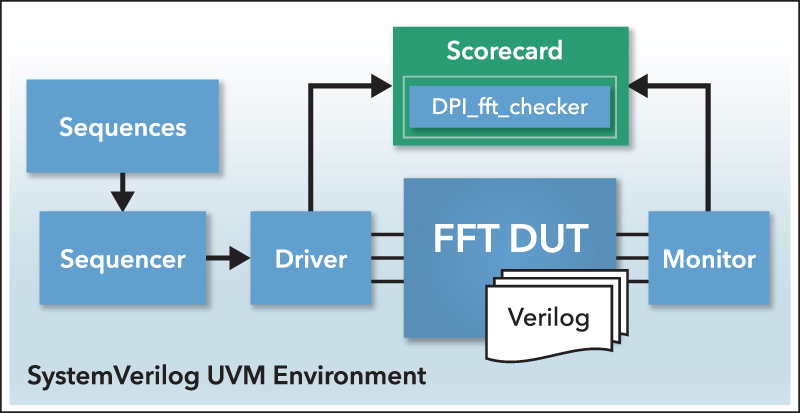 63